1
Ch. 7 - Organizational Structure
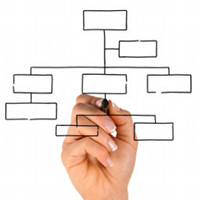 Test Review
2
An organization that gives authority to a number of units.
Decentralized organization
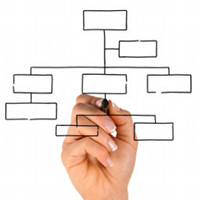 3
Managers with the greatest responsibility in the company.
Top level managers
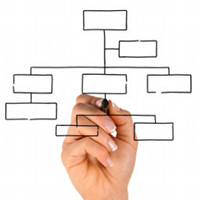 4
A way of organization that subdivides responsibilities in the company.
departmentalization
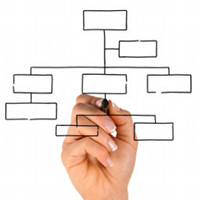 5
An organizational structure in which managers at the top of the line are in charge of those beneath them.
Line authority
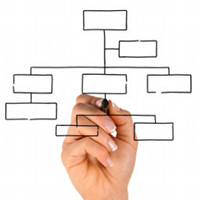 6
Managers who carry out the decisions of top management.
Middle managers
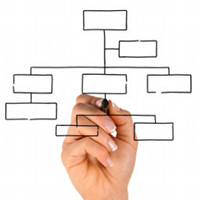 7
A business plan that divides a company into different departments run by different managers.
Management plan
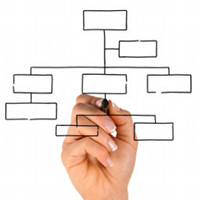 8
Managers who directly assign duties and oversee workers.
Operational manager
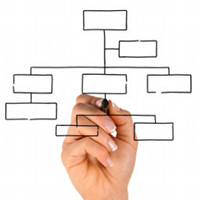 9
A chart that shows how a business is structured and who is in charge of whom.
Organizational chart
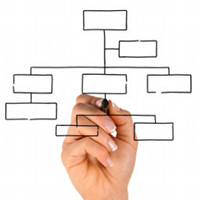 10
An organization that focuses authority in one place with top management.
Centralized organization.
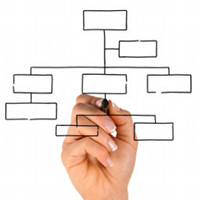 11
Any business that employs more than one person needs a _____.
Centralized Organization
Decentralized Organization
Management Plan
Middle Manager
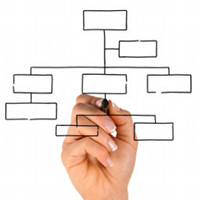 12
Organizational charts serve to define ________.
What a company produces
Who is in charge of whom
Where the workers’ offices will be
How to create a product
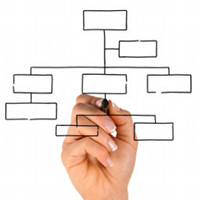 13
“CEO” is a title often used by _______.
Top-level Managers
Middle Managers
Operational Managers
Human Resource Managers
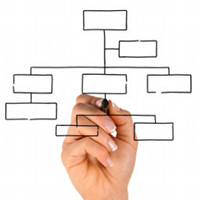 14
A business which all decisions are made by the head of the company is a _______.
Decentralized Organization
Partnership
Centralized Organization
Departmentalized Corporation
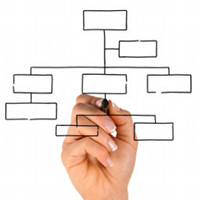 15
Managers who run offices in different parts of the country are called
Regional Managers
Plant Managers
Distribution Managers
Production Managers
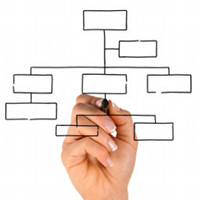 16
What does CEO stand for?
Chief Executive Officer
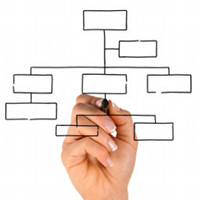 17
What does CFO stand for?
Chief Financial Officer
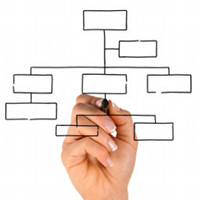 18
What does COO stand for?
Chief Operational Officer
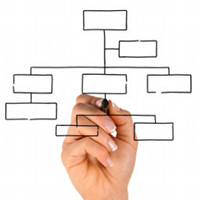 19
What are the 3 Levels of Managers?
Top 
Middle
Operational
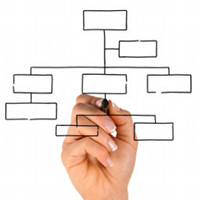 20
3 Ways to Organize Management
Line Authority
Managers at the top of the line are in charge of those beneath them.
Centralized Organization
Authority in one place and one place only, with top management.
Decentralized Organization
Authority is given to many different managers to run their own departments.
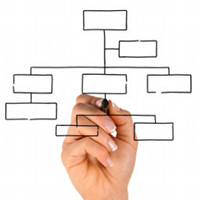 21
What is the primary responsibility of top-level managers?
Setting goals and planning.
Examples of Top Level Managers
President
Vice president
CEO
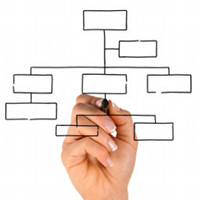 22
What is the main role of Middle Managers?
Carry out decisions of top management
Example
Plant Managers
Regional Managers
Department Heads
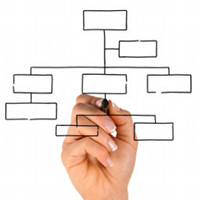 23
Which of the three levels is the most involved in the day-to-day supervision of employees?
Operational Managers
Examples
Supervisors
Office Managers
Crew Leaders
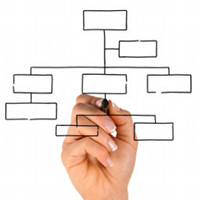 24
What are the 4 Management Functions in Business
Plan
Organize
Lead
Control
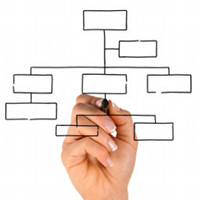 25
Advantages of Being a Manager
Earn more $
Respected as leaders (prestige)
Influence
Authority
Varied duties and decision making
Greater control over their time
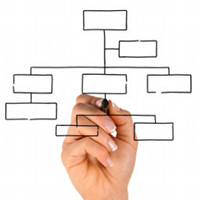 26
Disadvantages of Management Positions
Your are blamed when things go wrong
Target for criticism
Mistakes are more costly
Great pressure
Relationship issues with workers
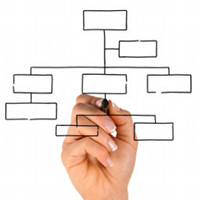